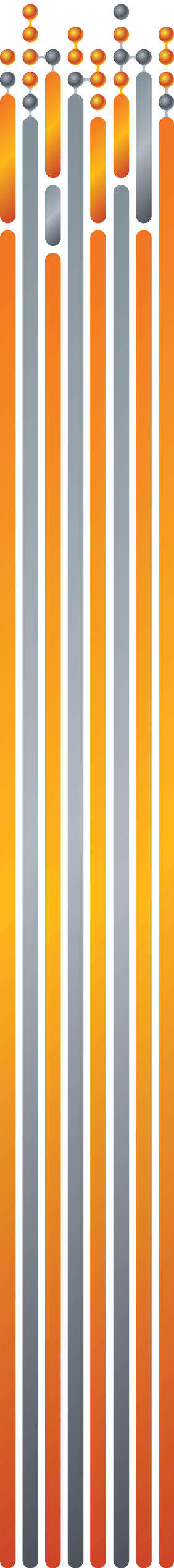 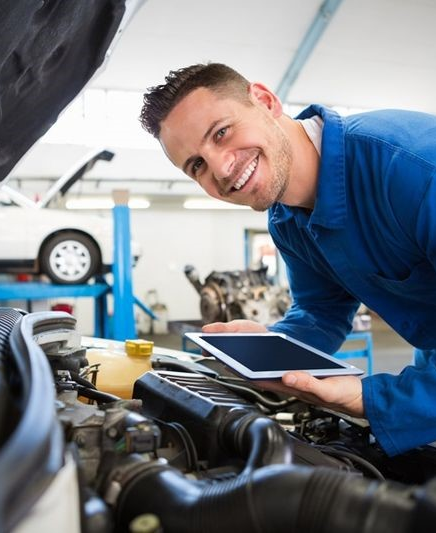 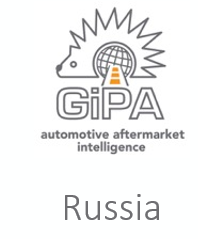 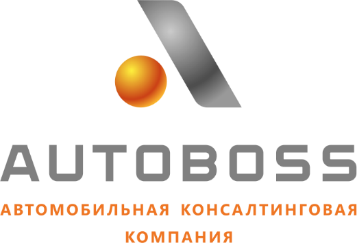 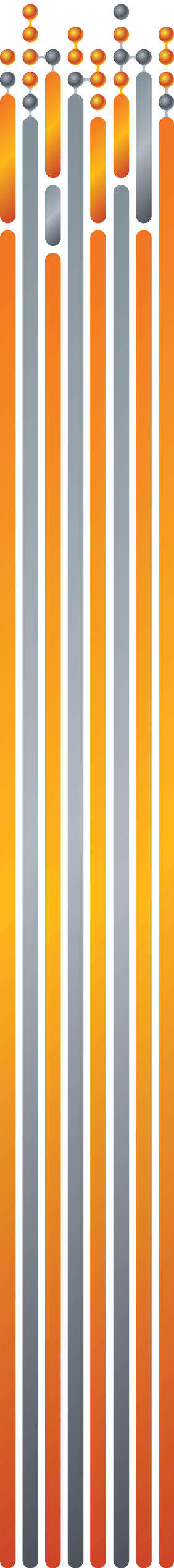 Как вернуть 
Клиента в сервис
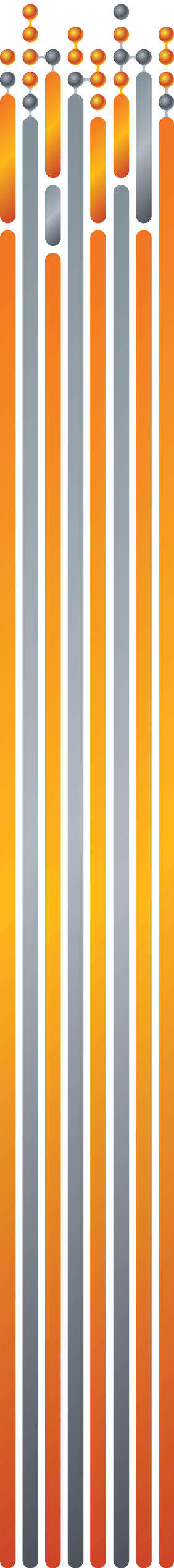 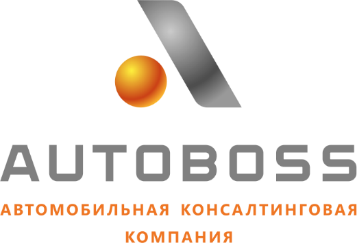 Спикер:
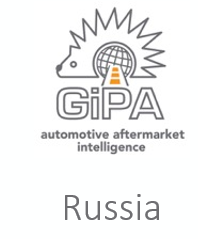 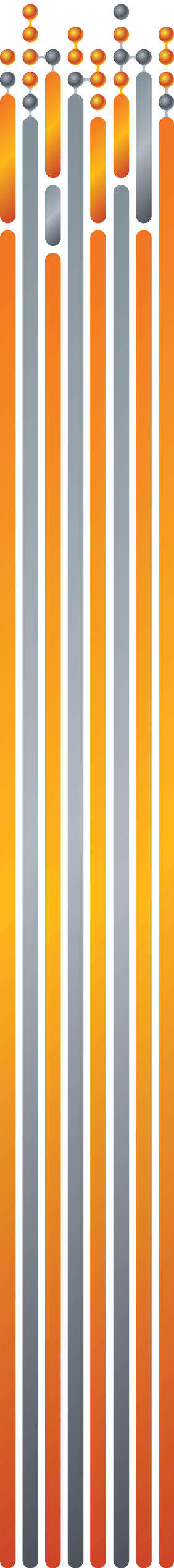 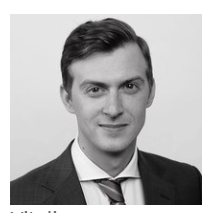 Виталий Кравец
Генеральный директор 

+7 985 410 04 87
VKRAVETS@GIPA.EU
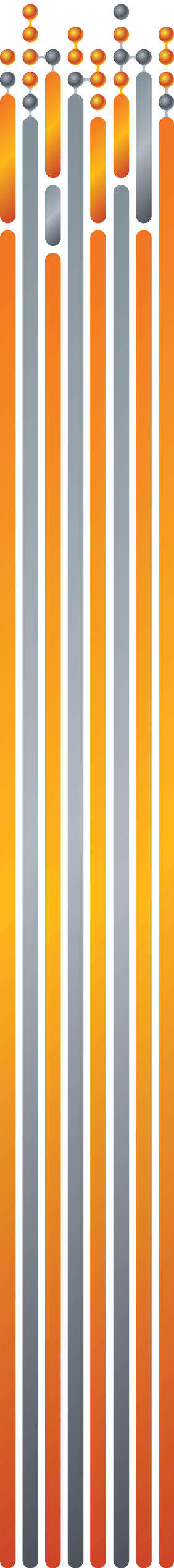 GiPA в мире
Решения на рынке послепродажного обслуживания
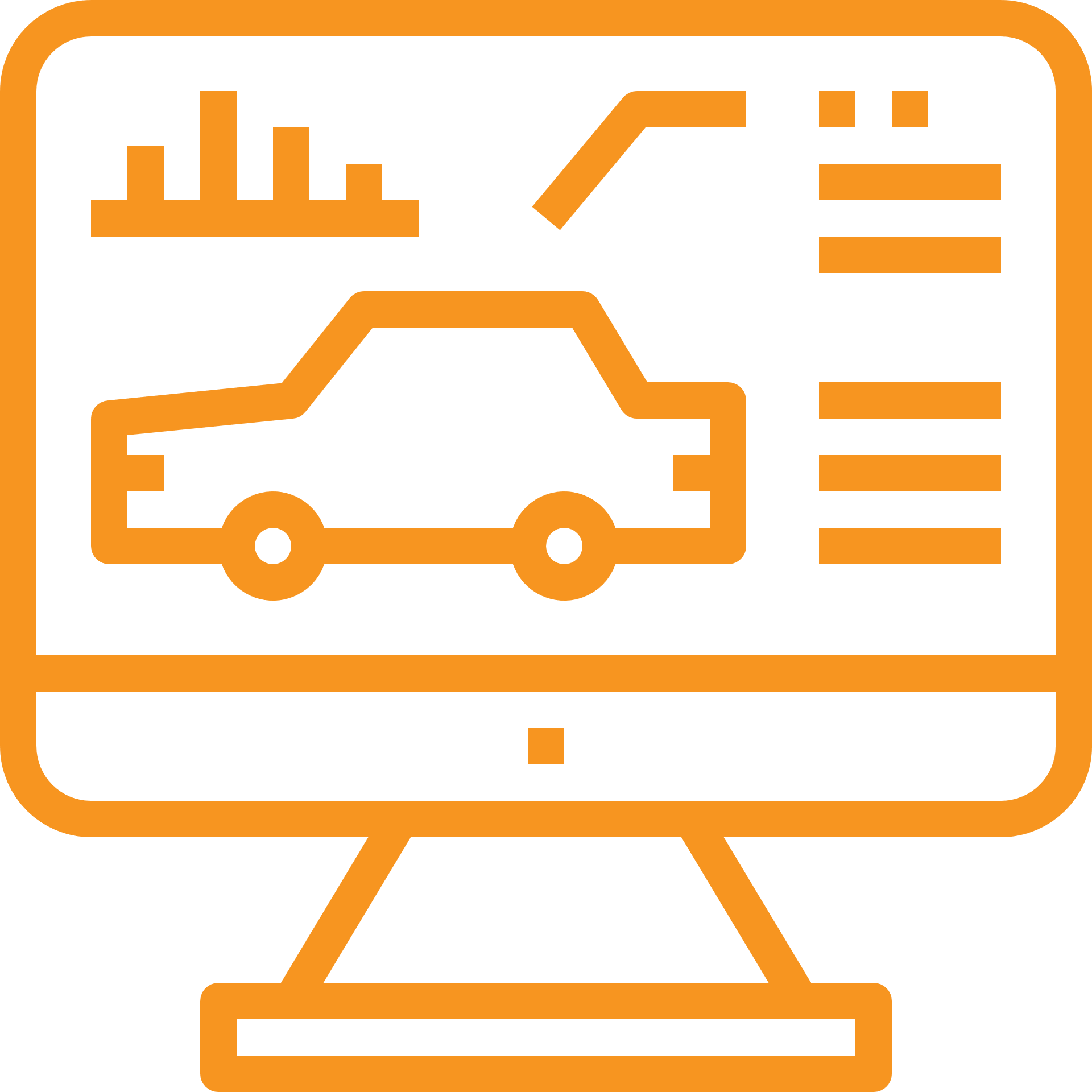 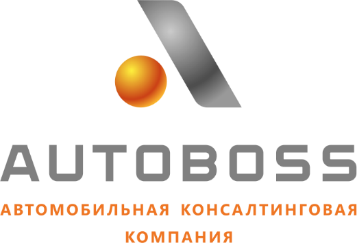 Компания GiPA – международный специалист в исследованиях рынка послепродажного обслуживания пассажирских автомобилей, коммерческих автомобилей и мотоциклов. Исследованиях мобильности и стоимости владения автомобилем.
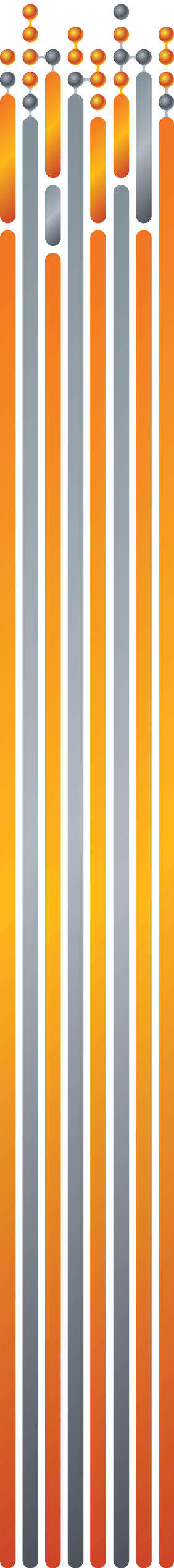 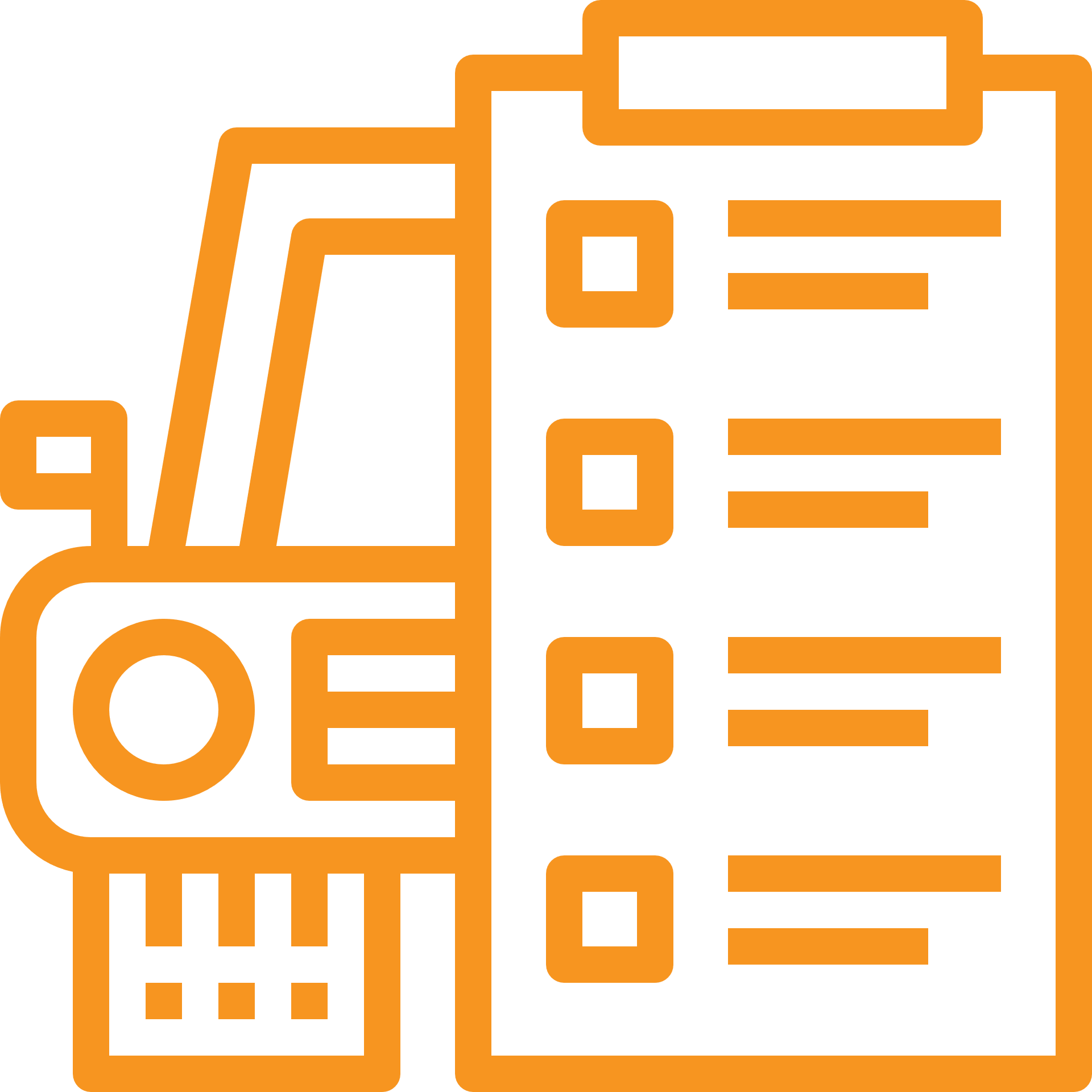 Использование глубоких знаний и понимания рынка послепродажного обслуживания помогает нашим клиентам в анализе, оценке и понимании их бизнеса. Компания GiPA предоставляет четкие ориентиры на основе объективных данных и фактов.
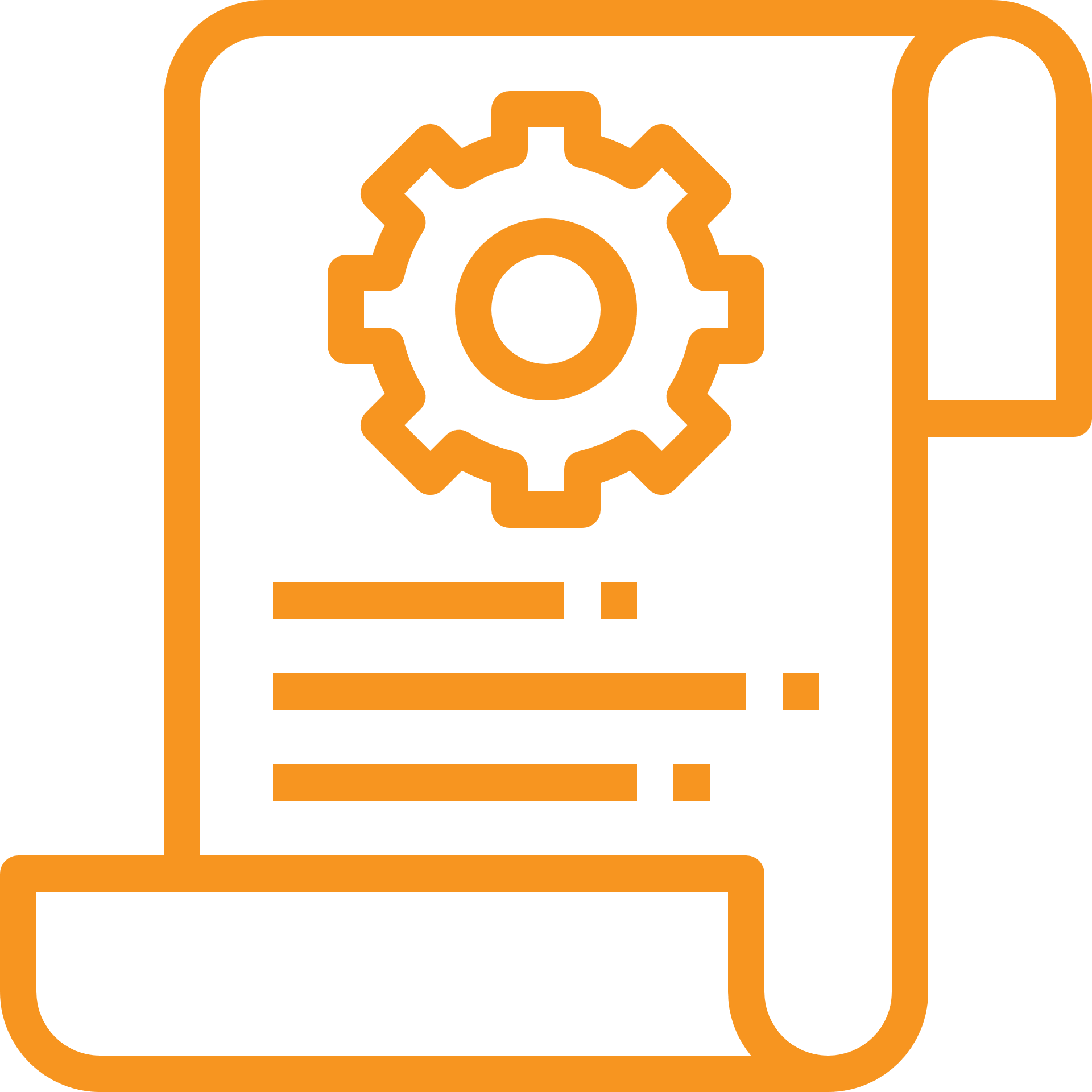 GiPA дает возможность понять происходящее на рынке, предвидеть развитие событий, но главное принимать эффективные решения на основании лучших, проверенных временем и многими рынками и наиболее современных методик исследования рынка.
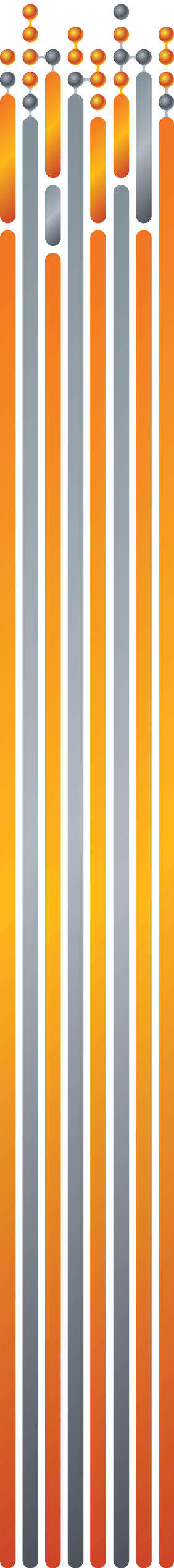 GiPA в России
Клиенты GiPA в России
Производителиавтомобилей
Производителизапчастей и материалов
Производителишин
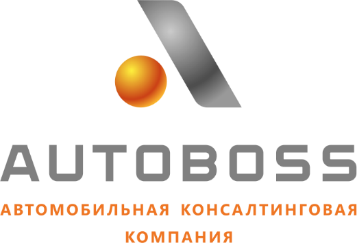 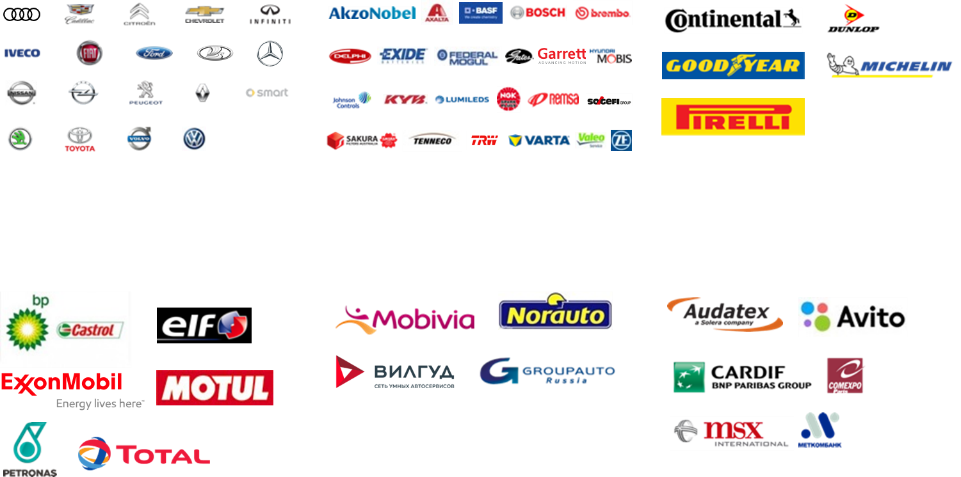 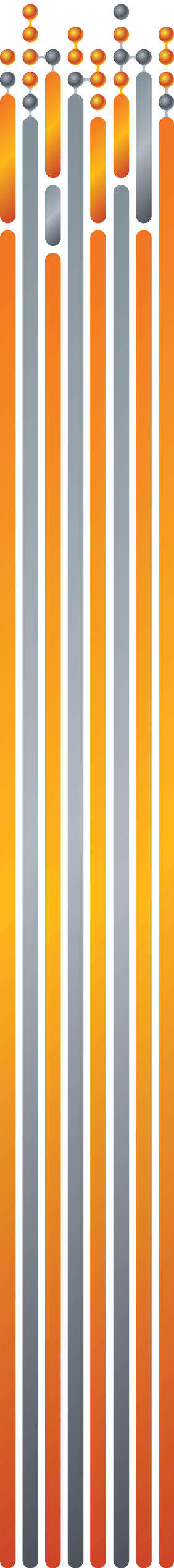 Масла
Ремонтныемастерские
Дополнительныеуслуги
2019
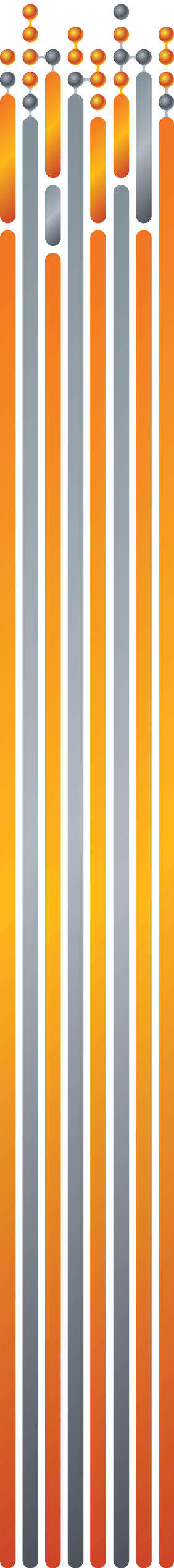 GiPA
Примеры развития aftersales в мире
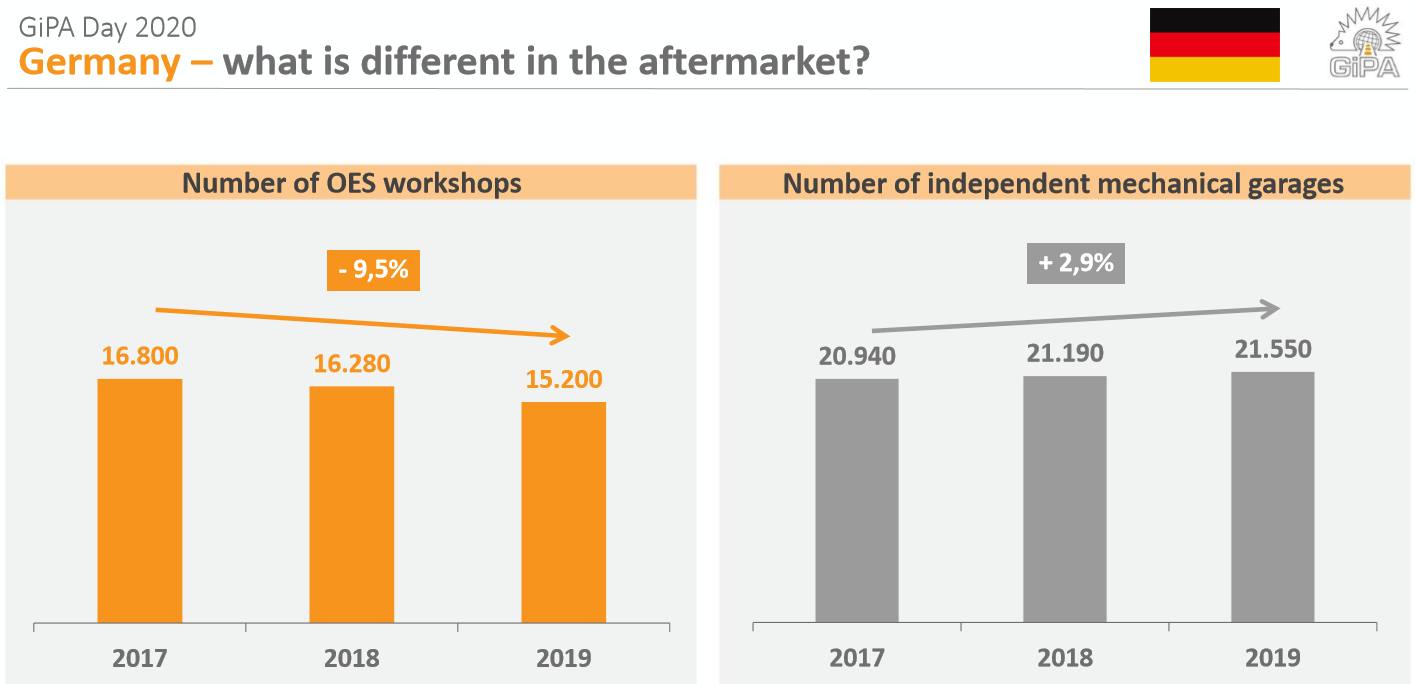 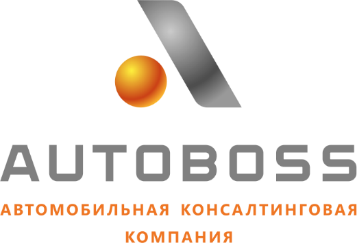 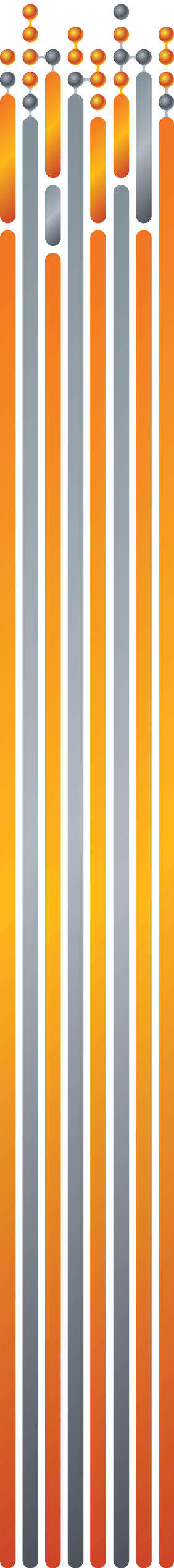 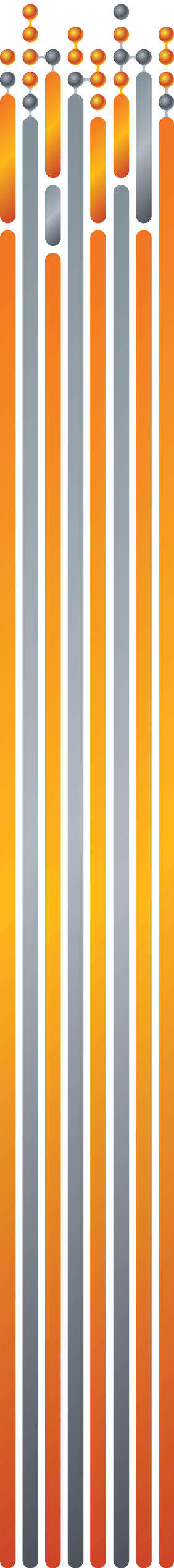 GiPA
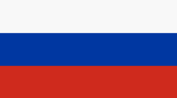 Примеры развития aftersales в мире
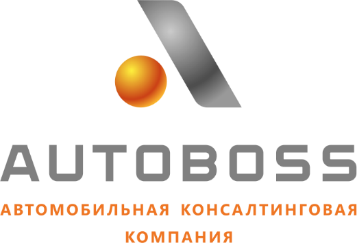 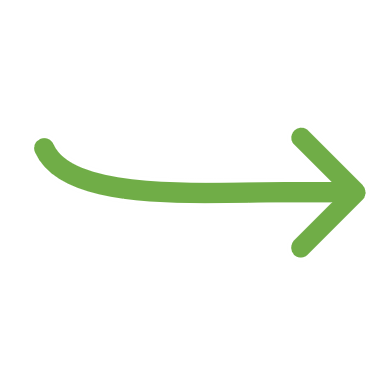 2,3 % decrease
Car sales volumes
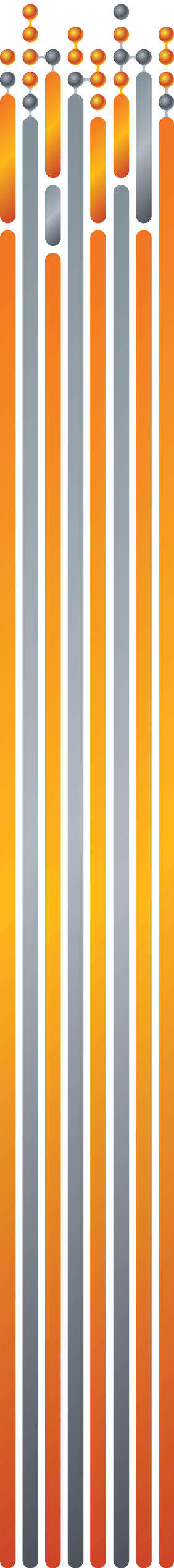 Stable but also is ageing
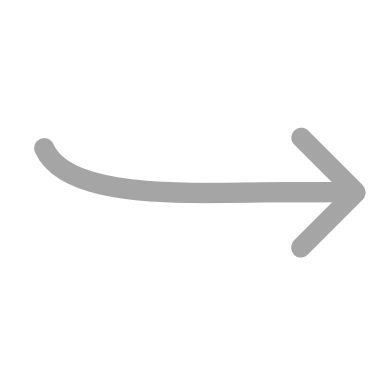 Car parc size
Do-it-yourself
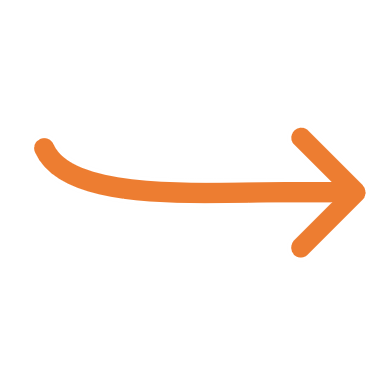 Decreasing (buy&fit increasing)
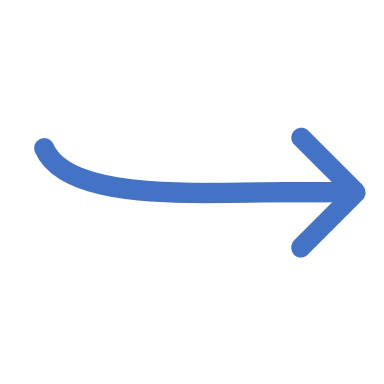 Growing
Workshop entries
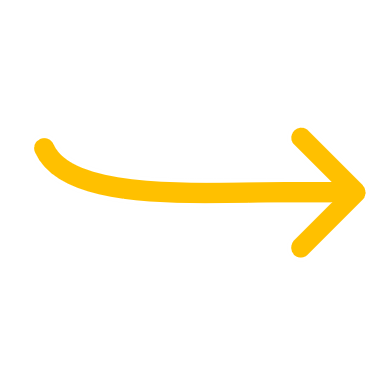 Tend to improve the digitalization and the quality standards
IAM and VM dealers
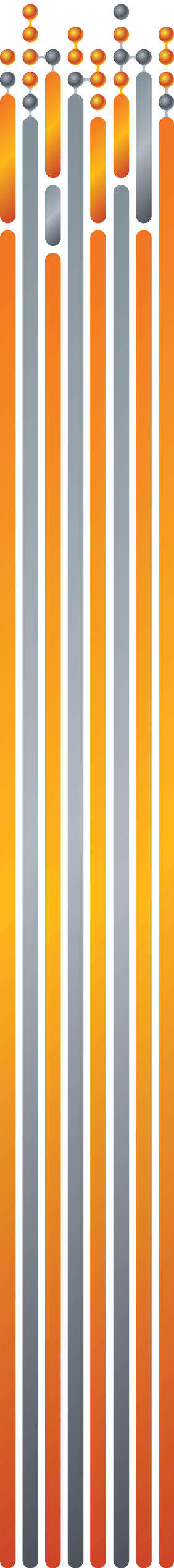 GiPA
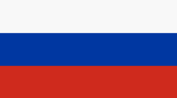 Примеры развития aftersales в мире
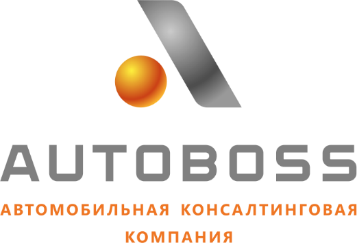 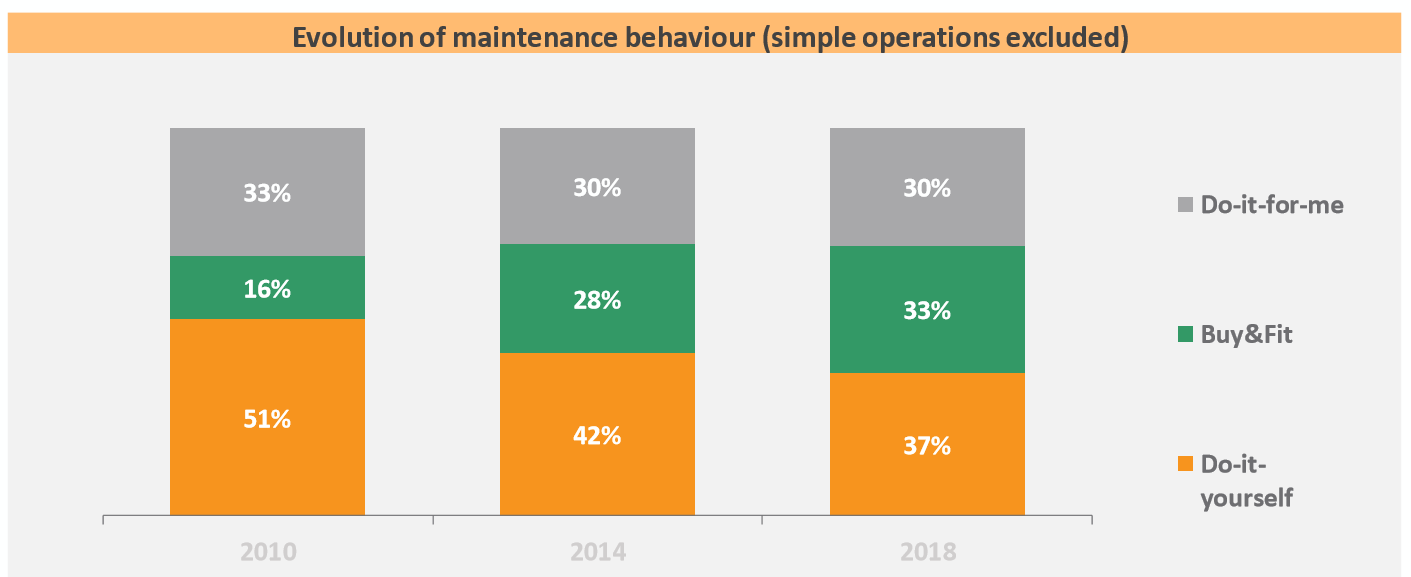 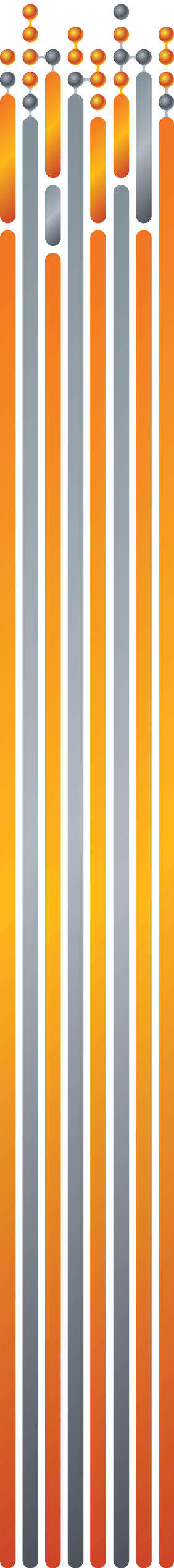 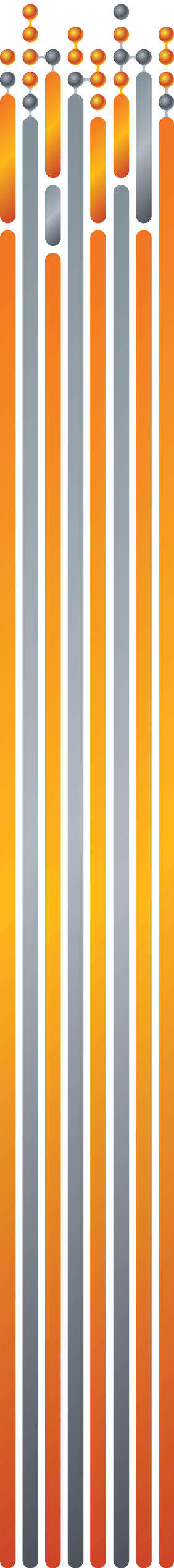 GiPA
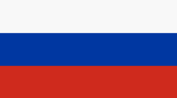 Примеры развития aftersales в мире
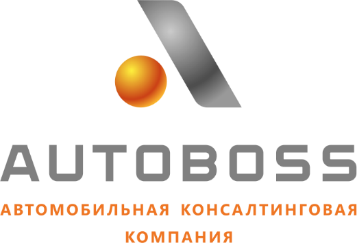 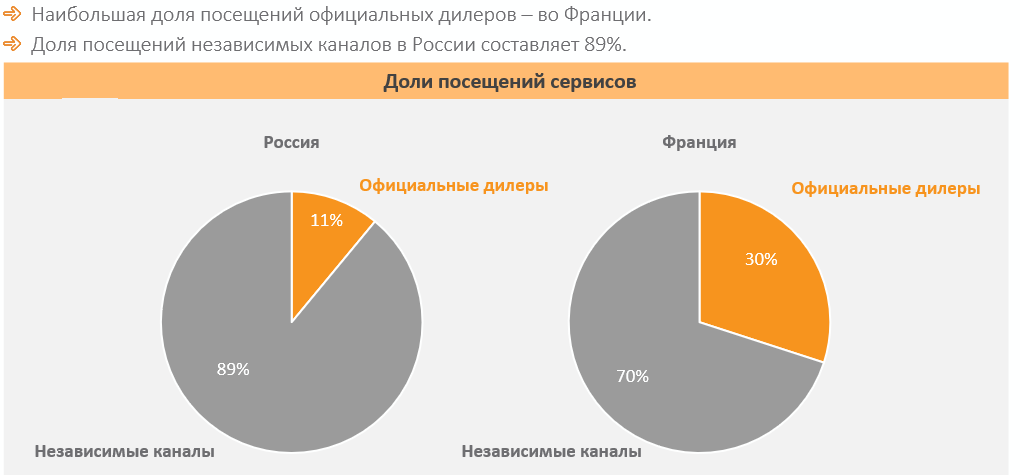 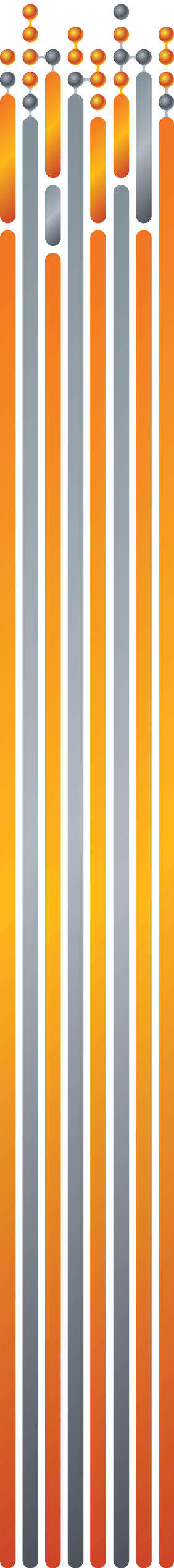 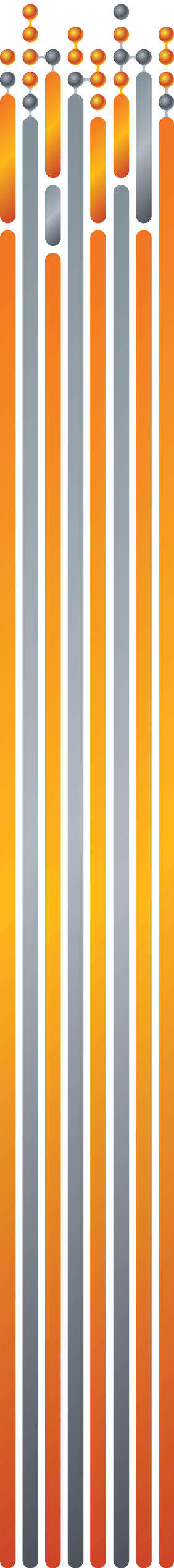 GiPA
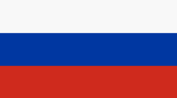 Доли посещения точек обслуживания
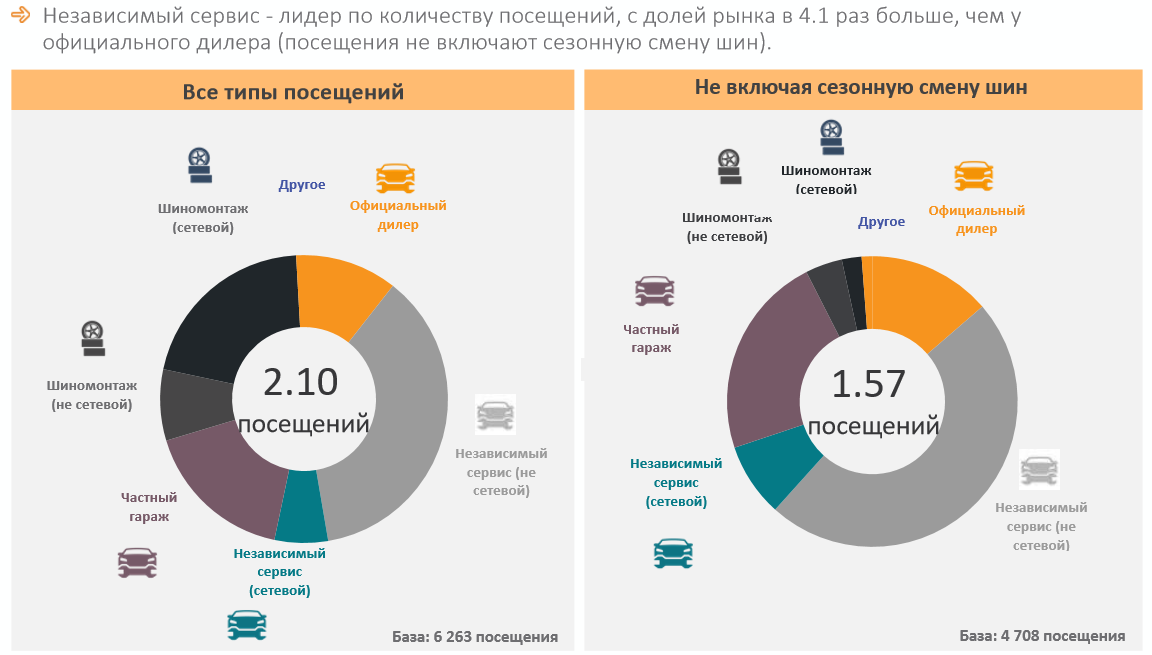 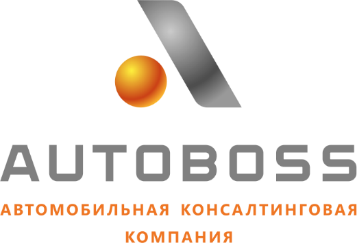 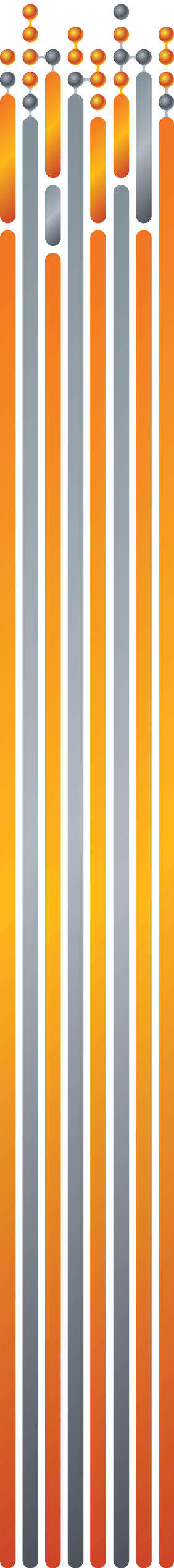 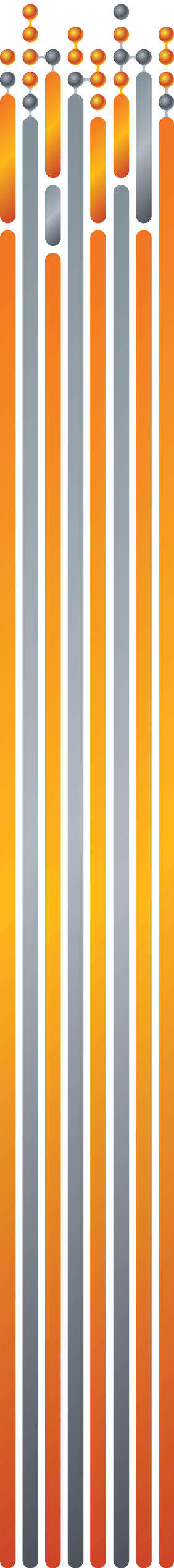 Эволюция количества сервисов в России
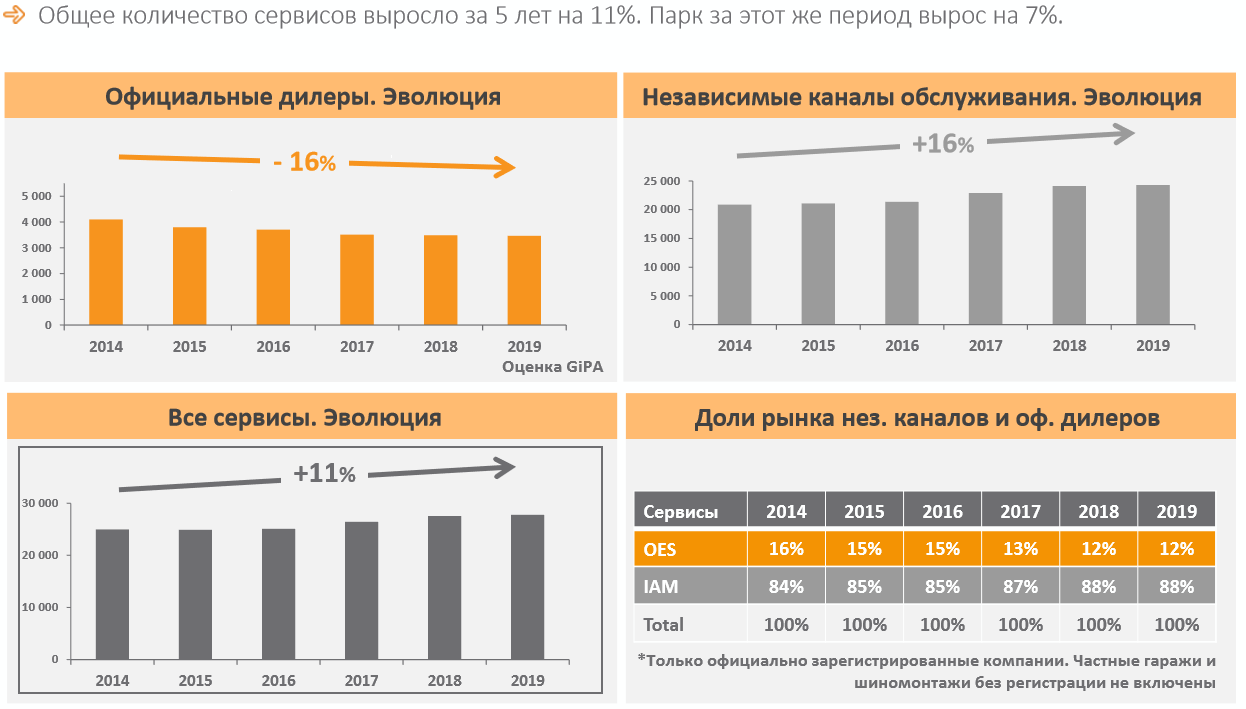 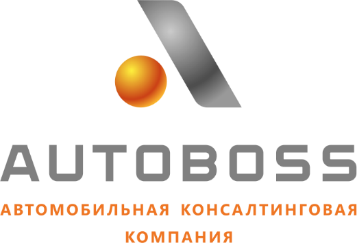 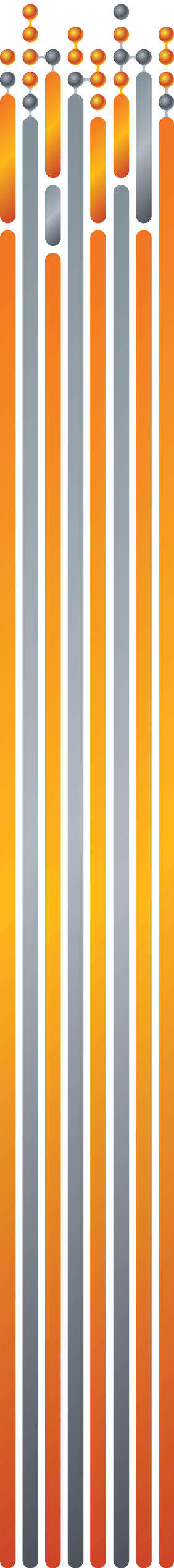 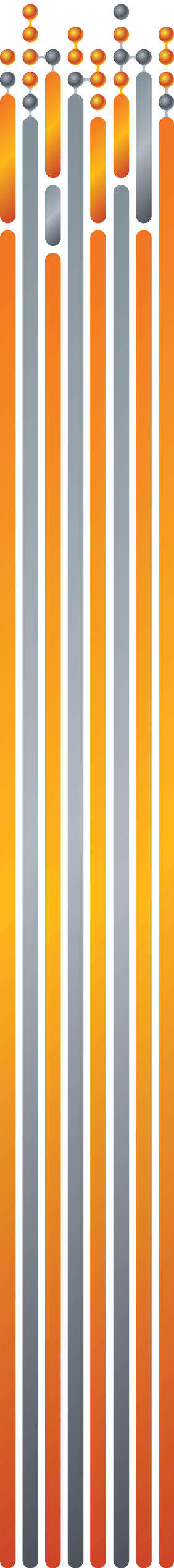 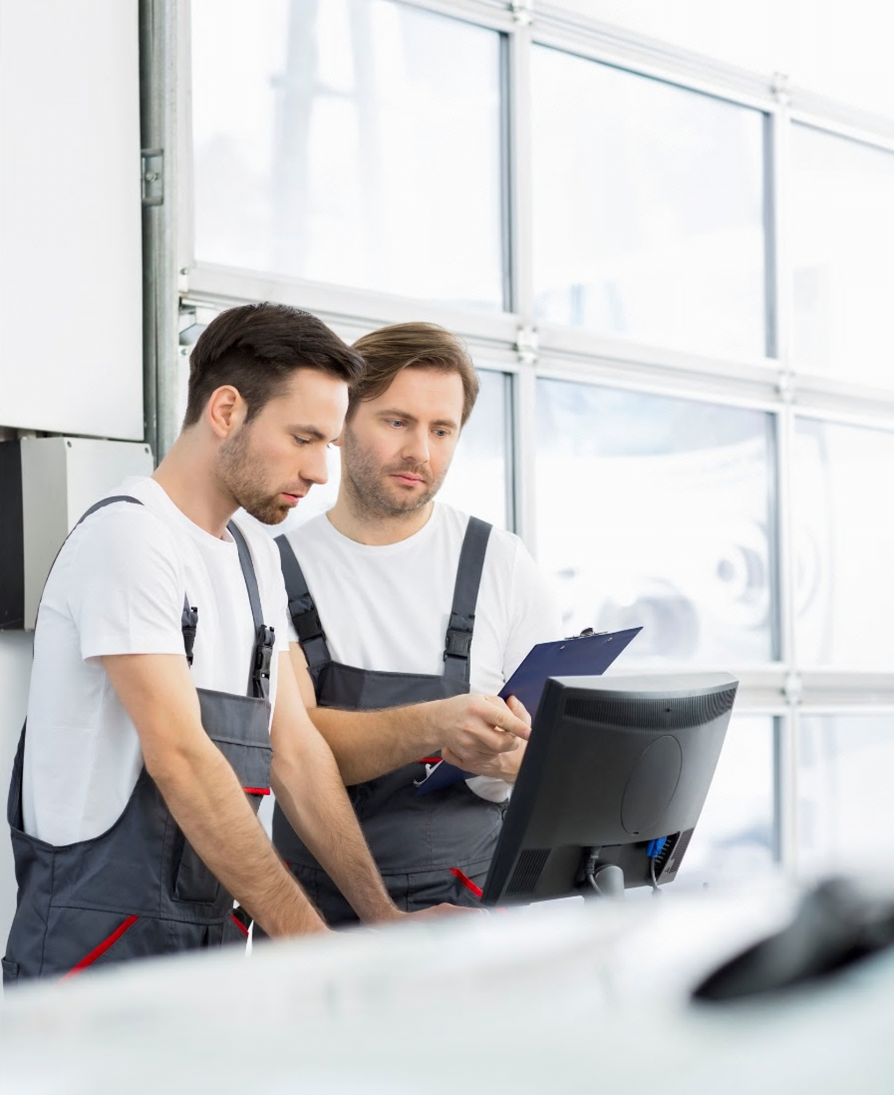 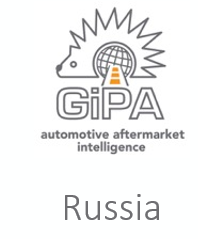 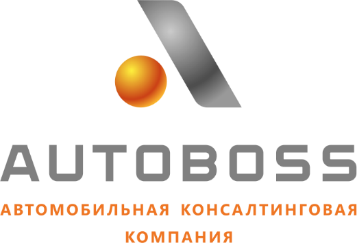 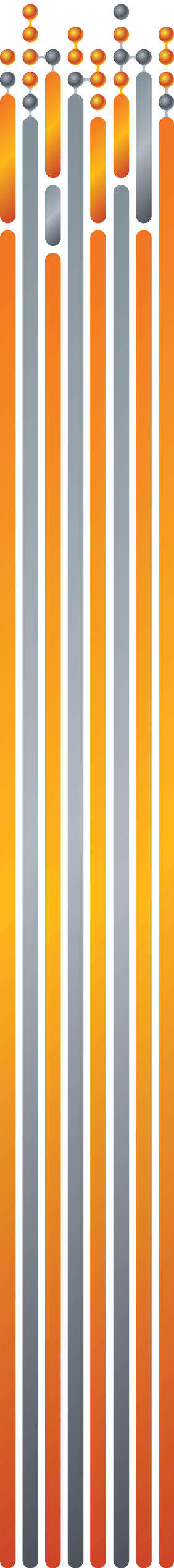 1. Поведение потребителя
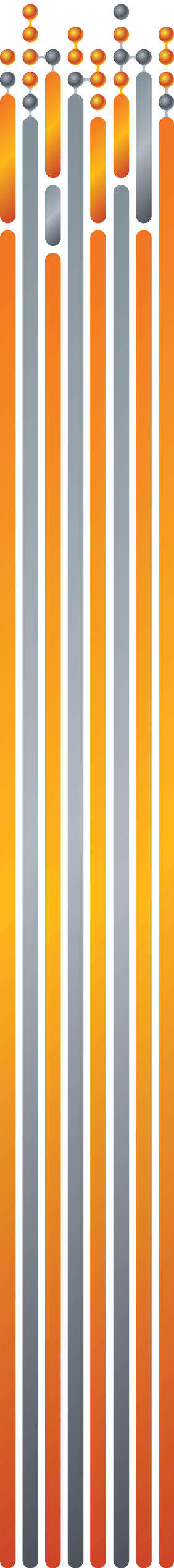 Почему клиенты уходят от дилеров?
Критерии выбора точки обслуживания со стороны потребителя
Количество мужчин за рулем в России находится на 1 месте в Европе. 
Крайне низкое количество возрастных водителей в России.
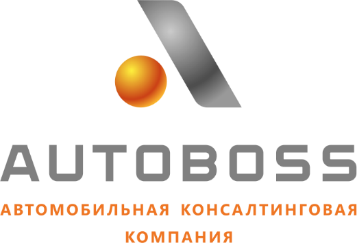 Профиль водителей
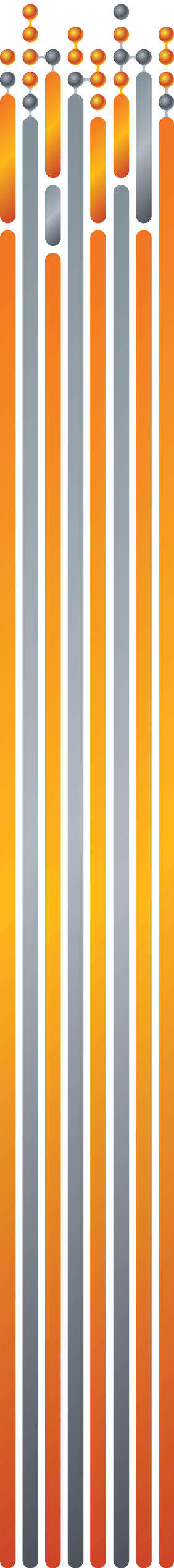 Доля водителей в возрасте 18-34 года
Доля миллениалов в России- одна из самых высоких в Европе.
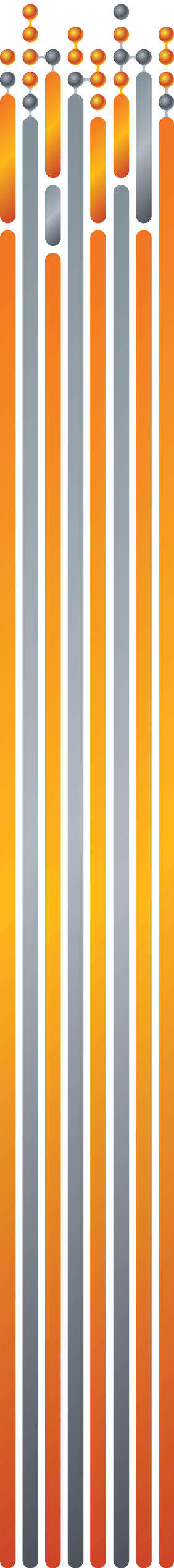 Почему клиенты уходят от дилеров?
Критерии выбора точки обслуживания со стороны потребителя
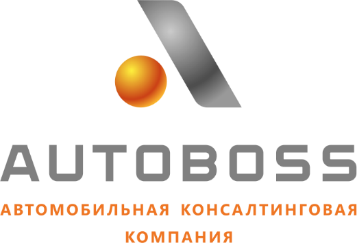 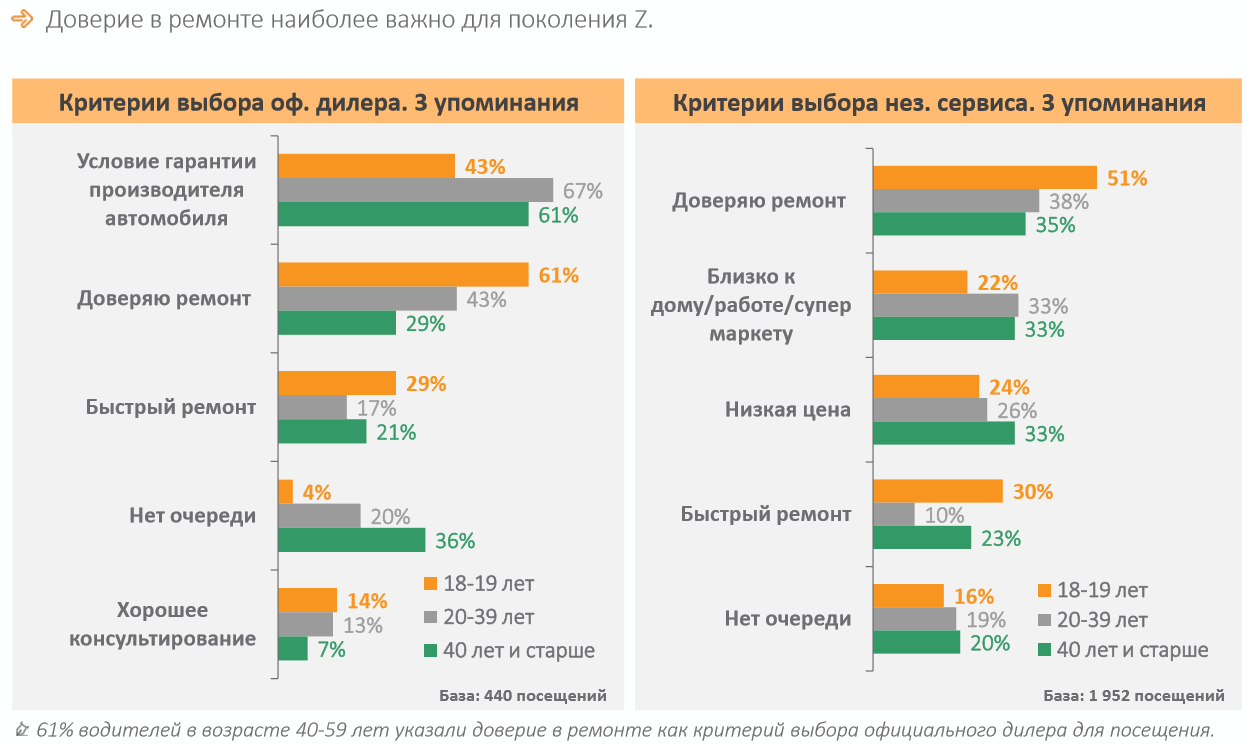 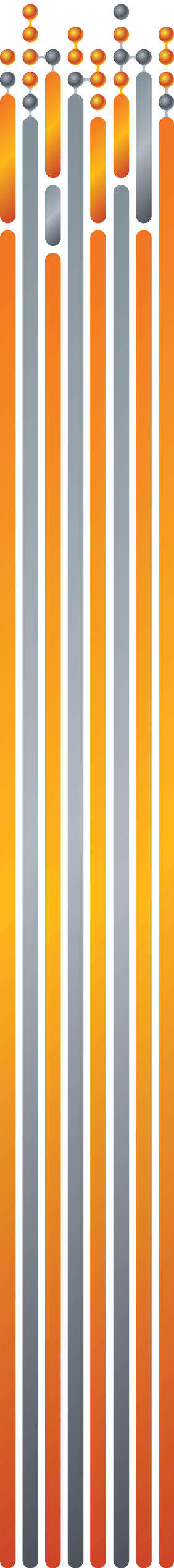 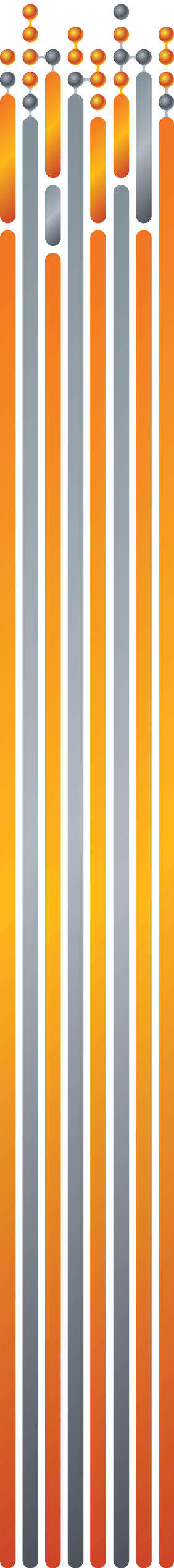 Психологическая сегментация водителей
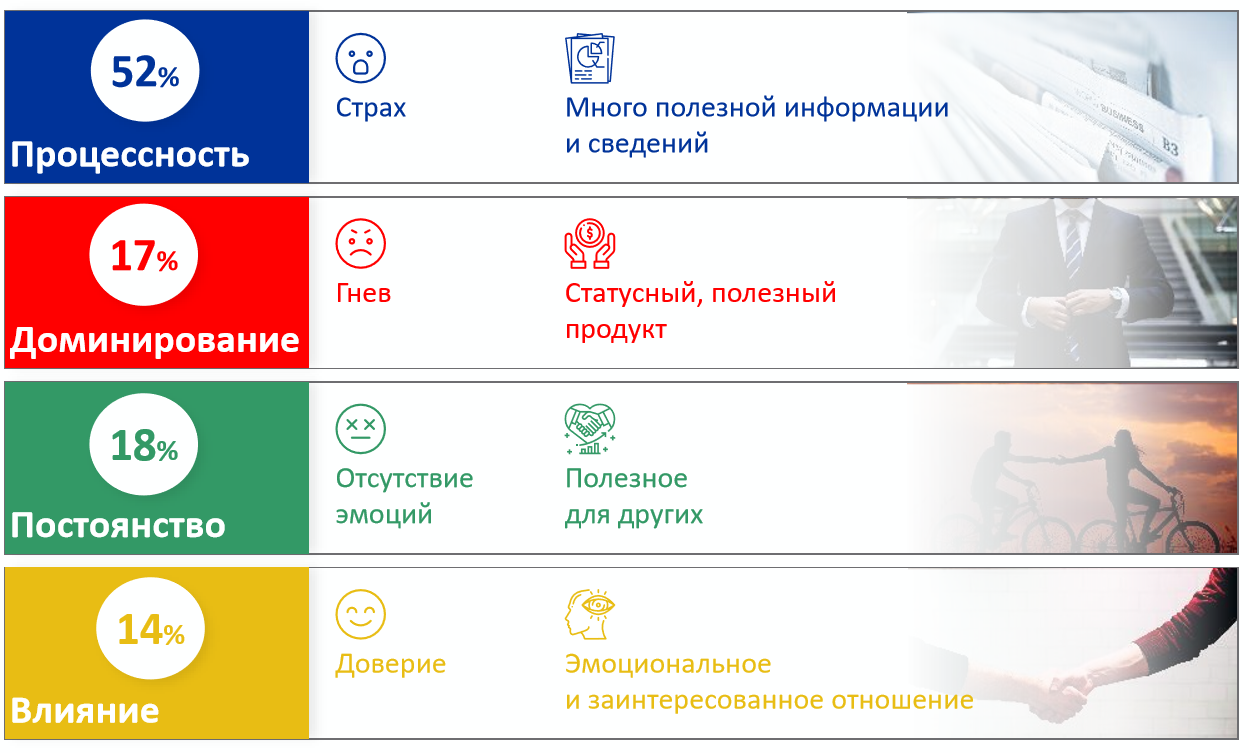 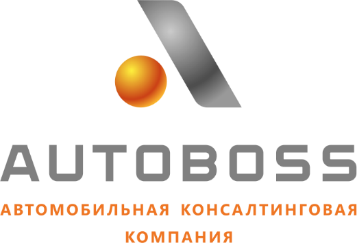 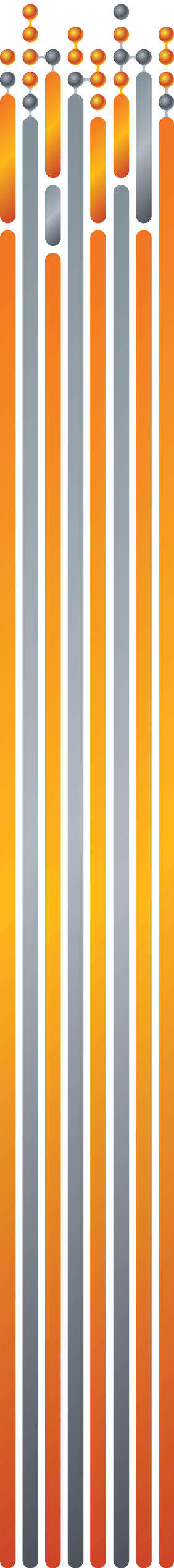 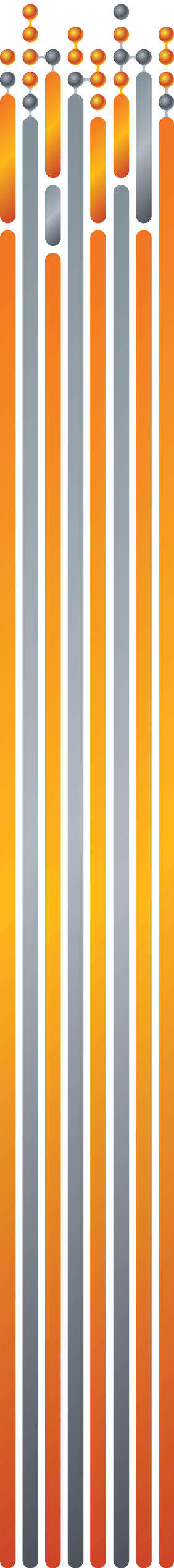 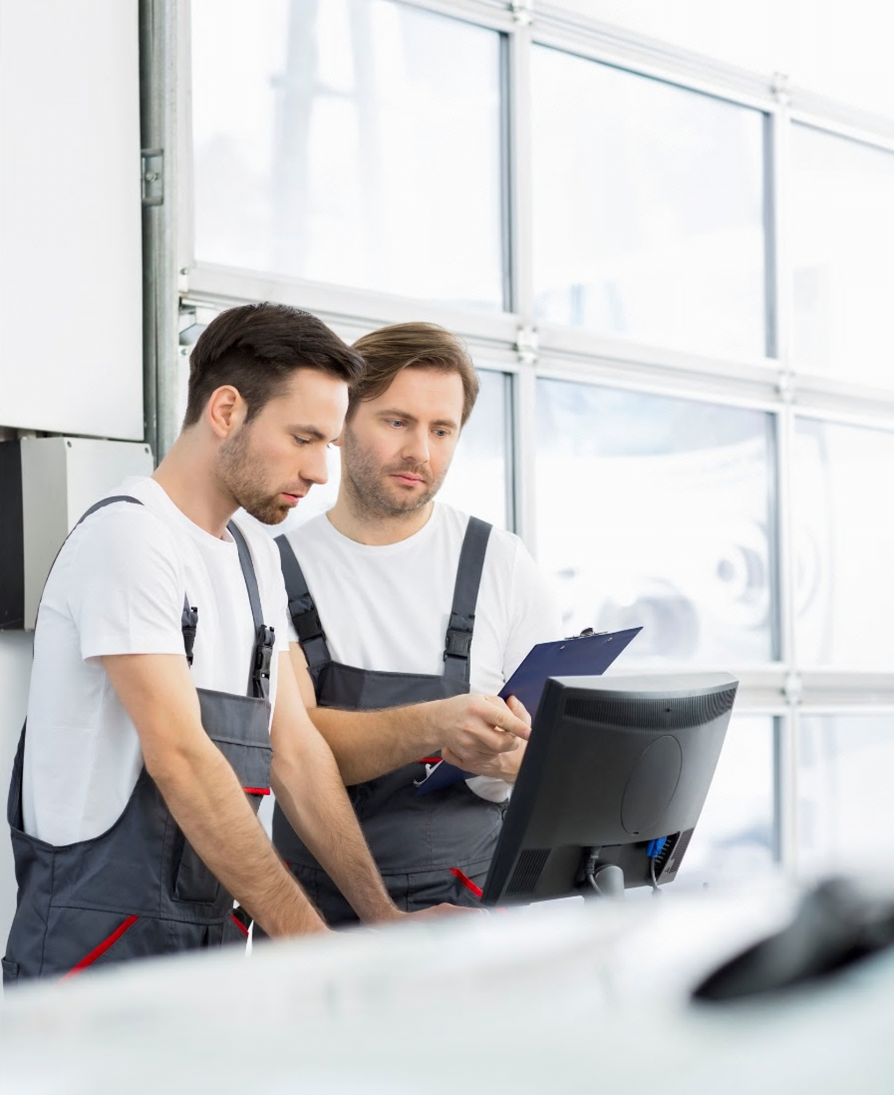 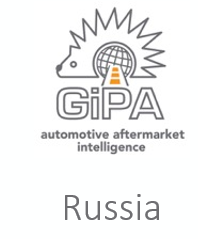 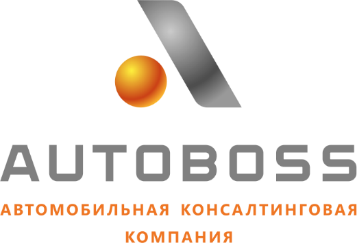 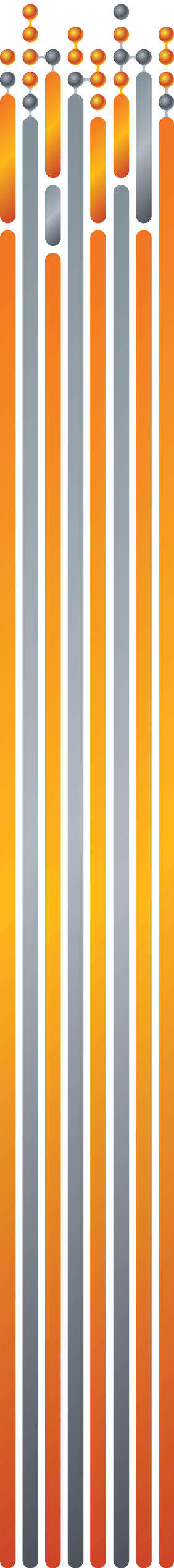 2. Online tools
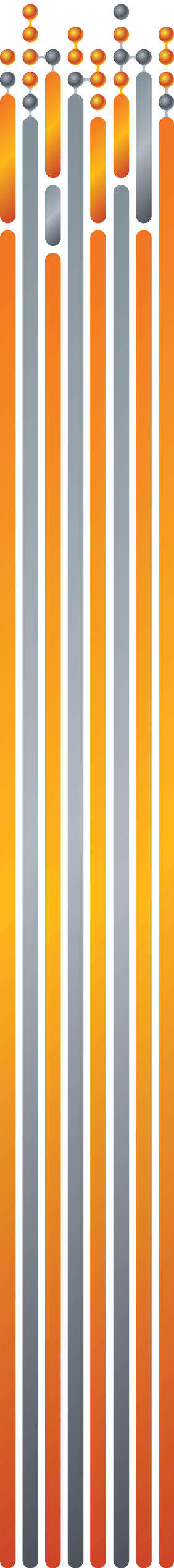 Какие IT-инструменты помогают удерживать клиента
Критерии выбора места покупки для онлайн покупателей *based on data of 2017
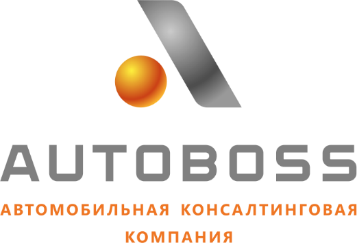 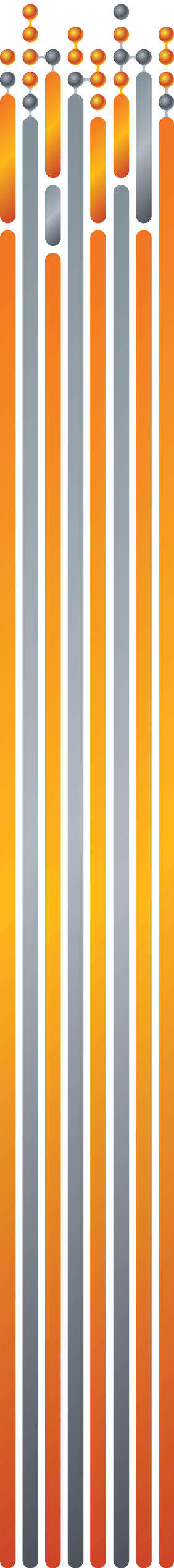 Функционал online ресурса, по степени влияния (ожидания пользователей): top 5
Возможность приобретать онлайн, 
Наличие доставки, 
Возможность возврата, 
Онлайн оплата, 
Адаптивный дизайн
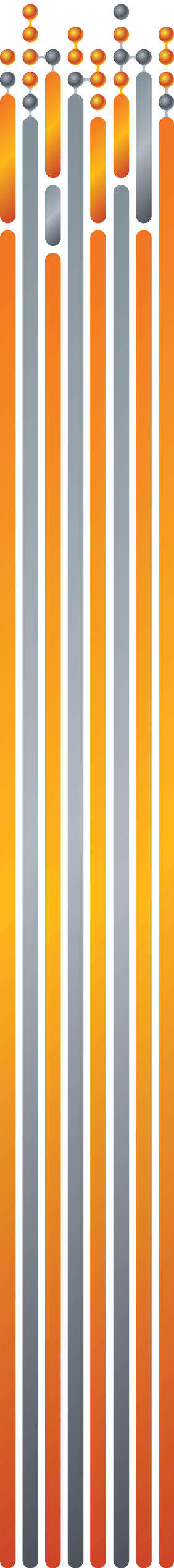 Использование смартфонов / iPad
Наиболее часто смартфоны используется для внутренних коммуникаций (у дилеров и сетевых сервисов), а также частными гаражами, для заказа запчастей.
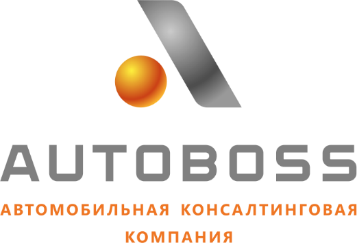 Используют ли у вас в сервисе смартфоны/планшеты для профессиональных или служебных целей?*
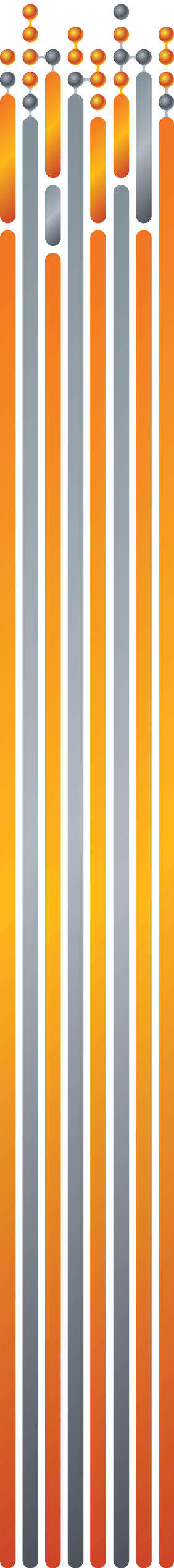 16% водителей записывались на обслуживание онлайн в 2017 году
18% оф. дилеров используют смартфоны для коммуникации с клиентами (любые виды использования кроме разговора).
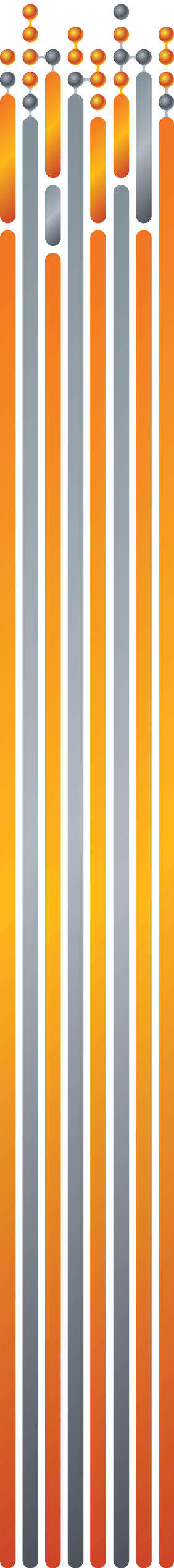 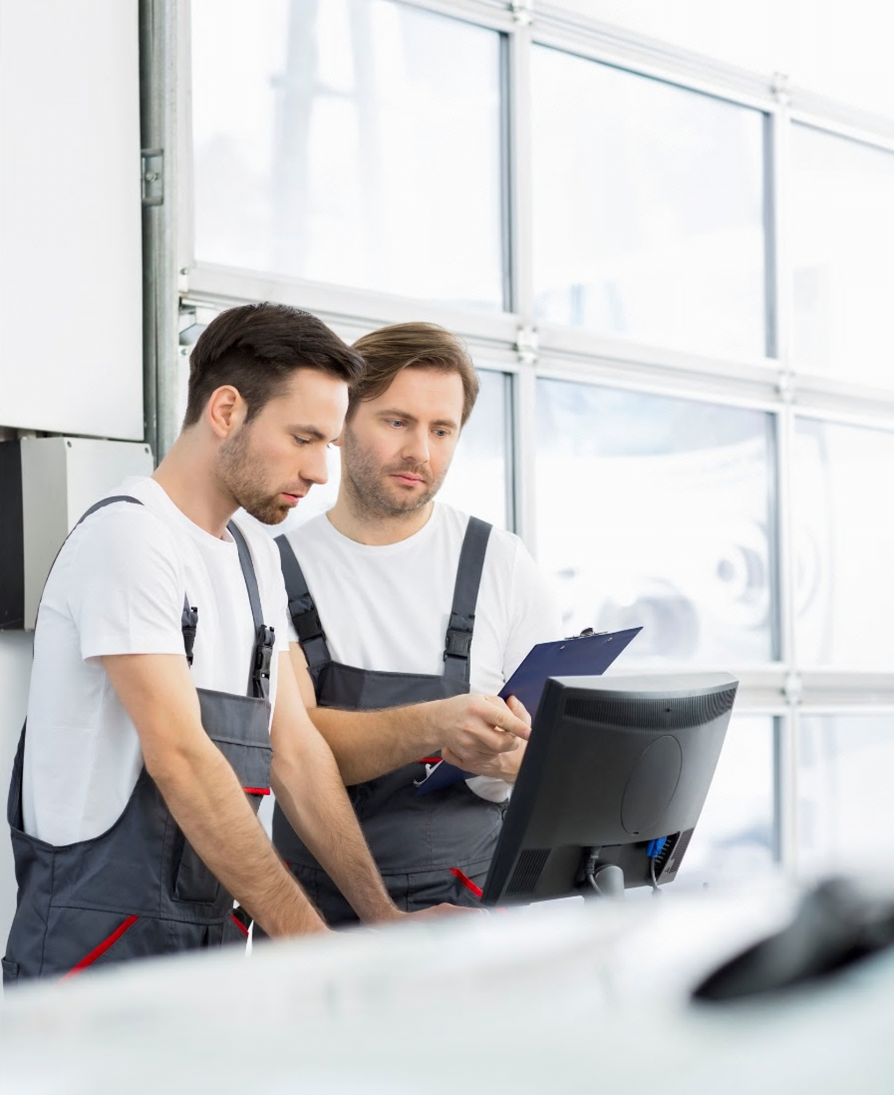 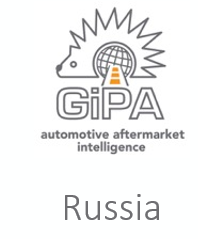 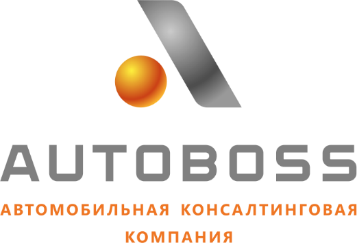 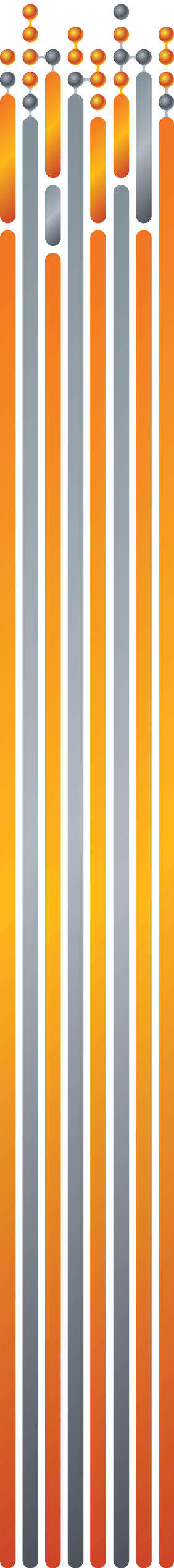 3. Как сохранить клиента?
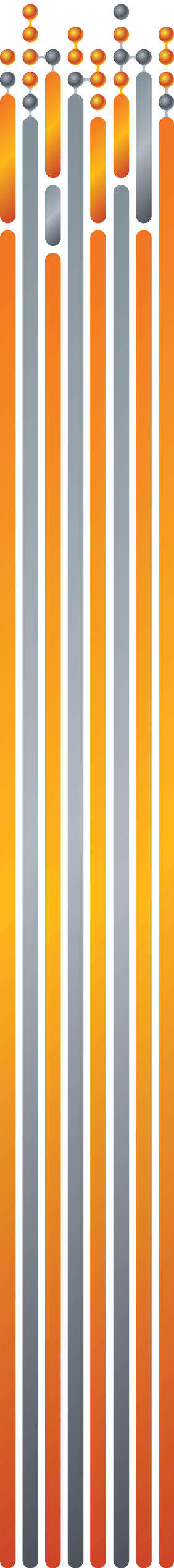 Как удержать клиента?
анализировать рынок и понимать ключевые шаги по занятию ключевых позиций среди конкурентов
выявлять слабые места, проводя фокус-группы
	уже отказавшиеся от продукта 
	люди в зоне риска, которые готовы отказаться в ближайшее время
определить точки роста и правильные added value, которые необходимо корректно продавать в дилерских центрах при стоимости, отличающейся от конкурентной среды
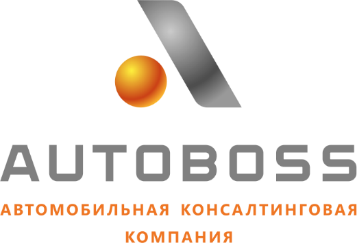 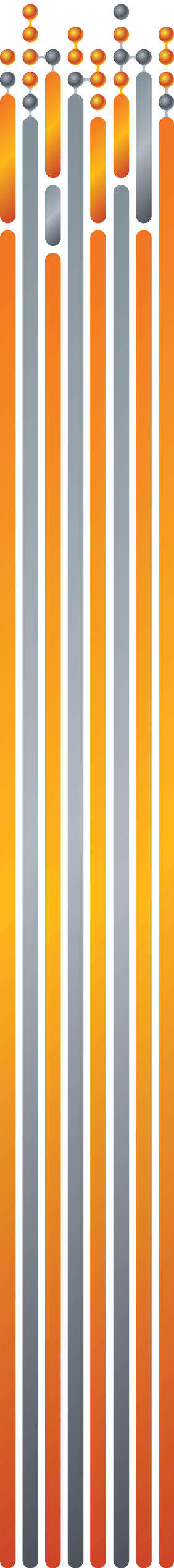 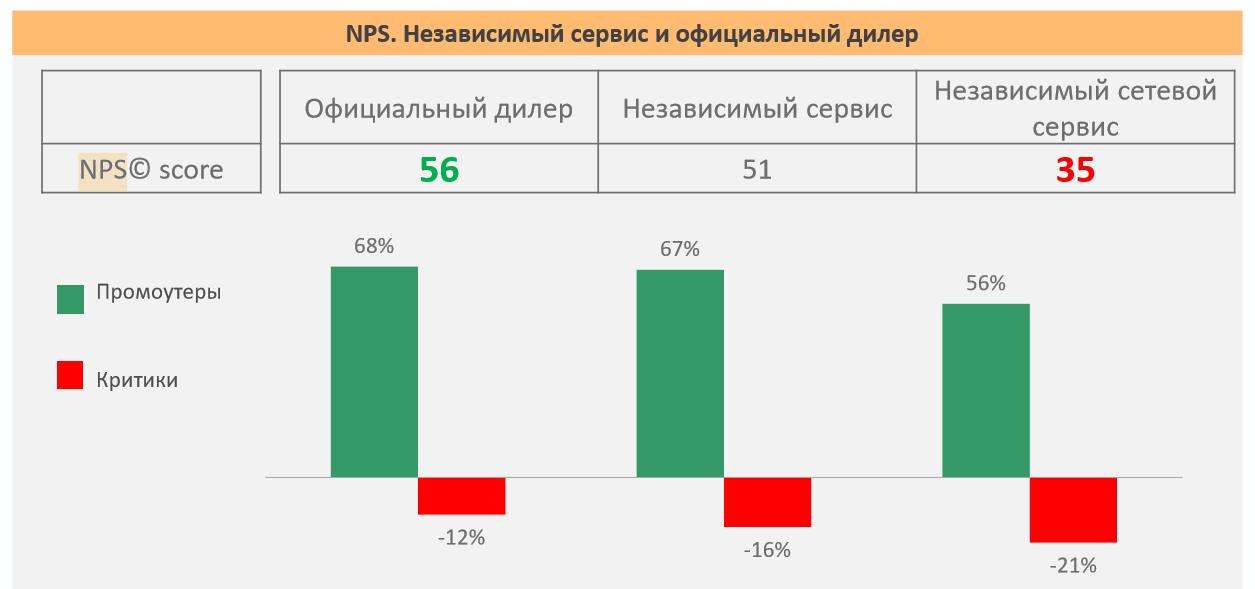 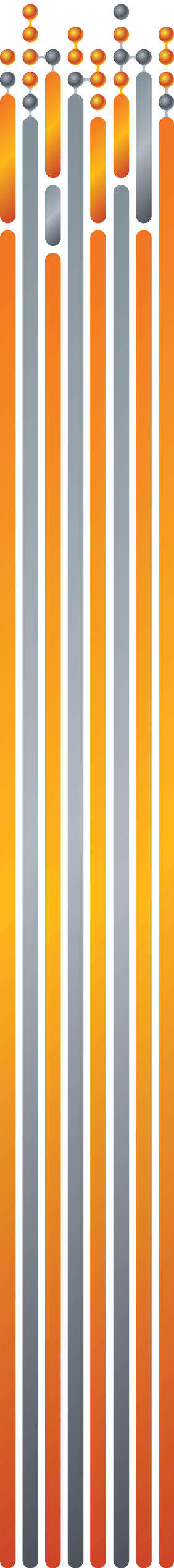 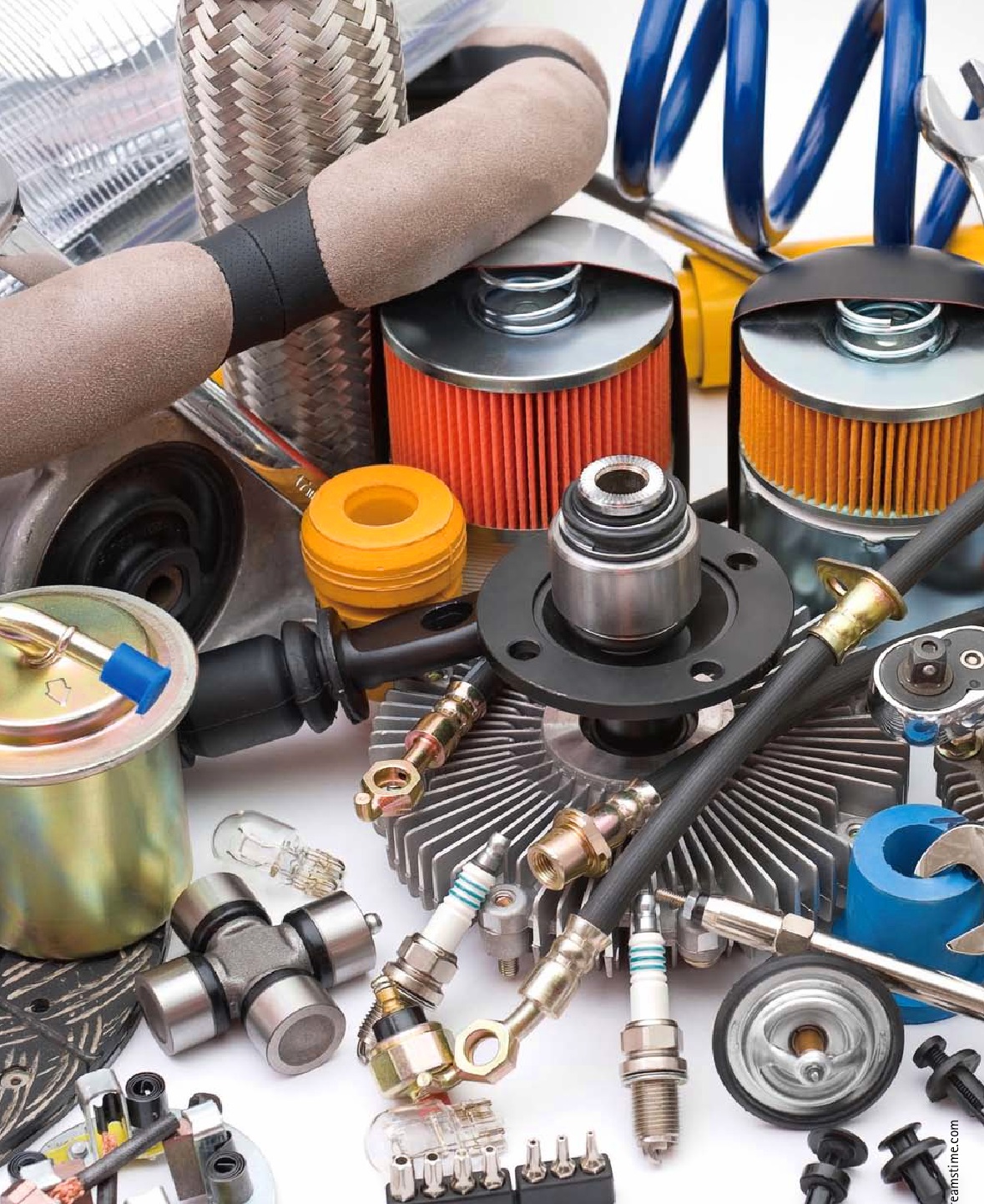 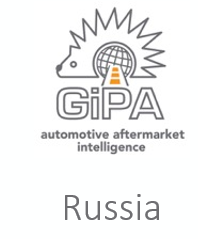 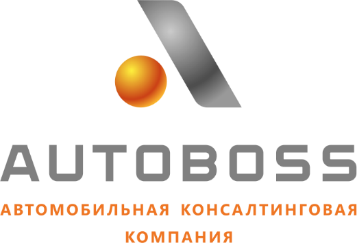 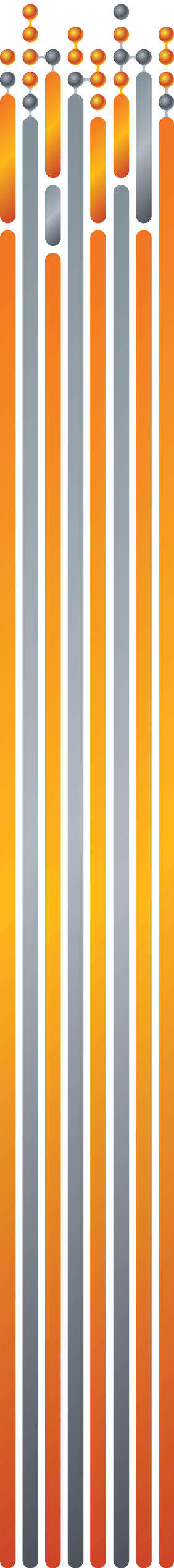 4. Как сервису не зависеть от продаж автомобилей?
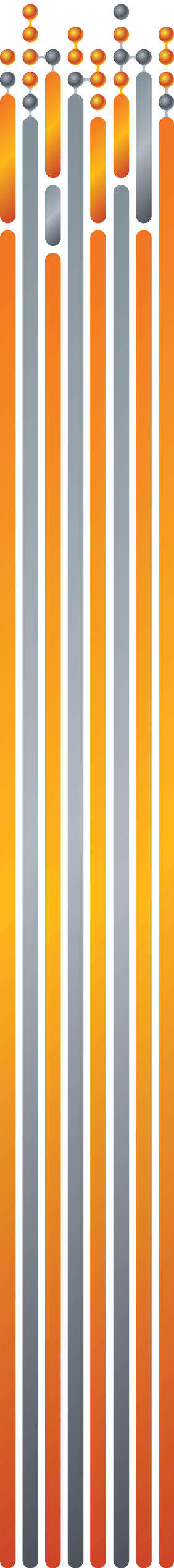 Развитие клиентского сервиса
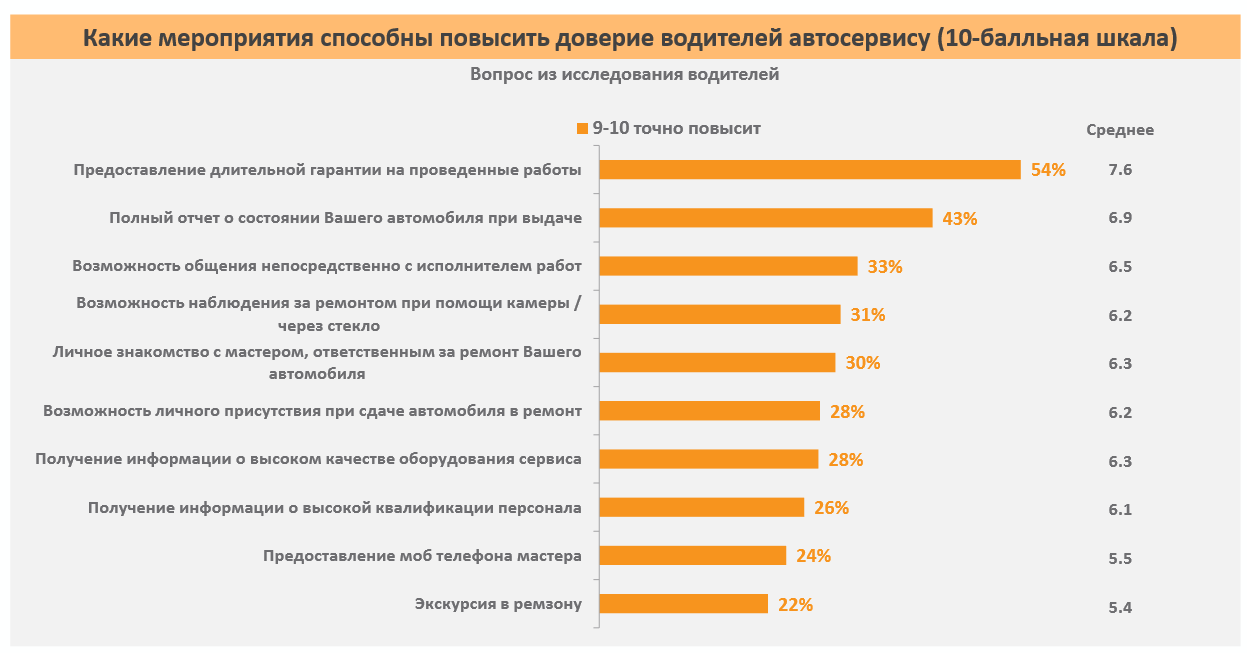 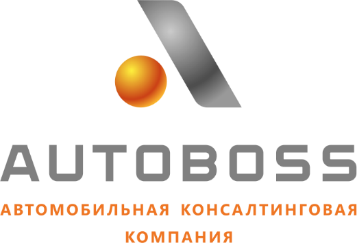 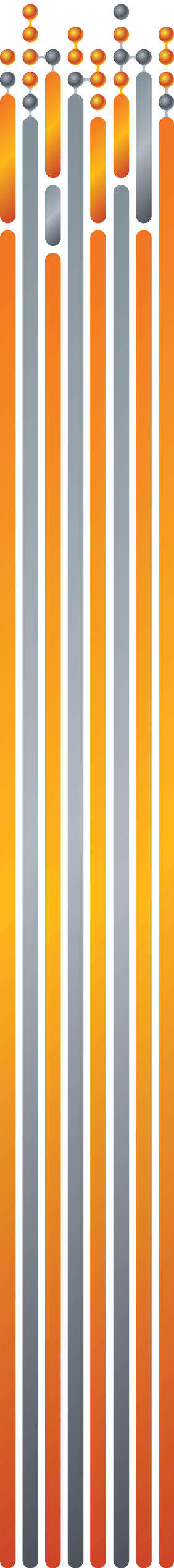 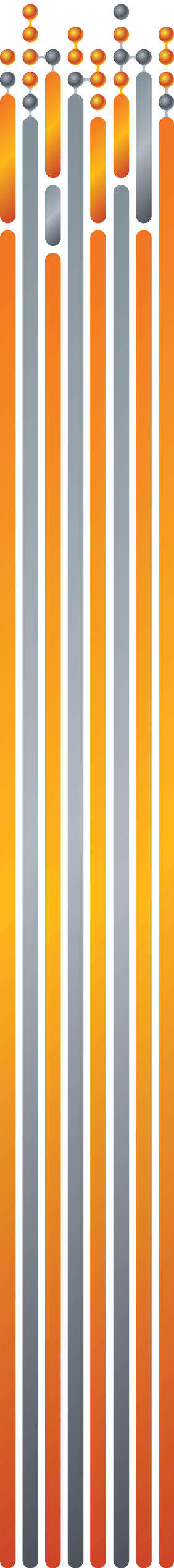 Развитие клиентского сервиса
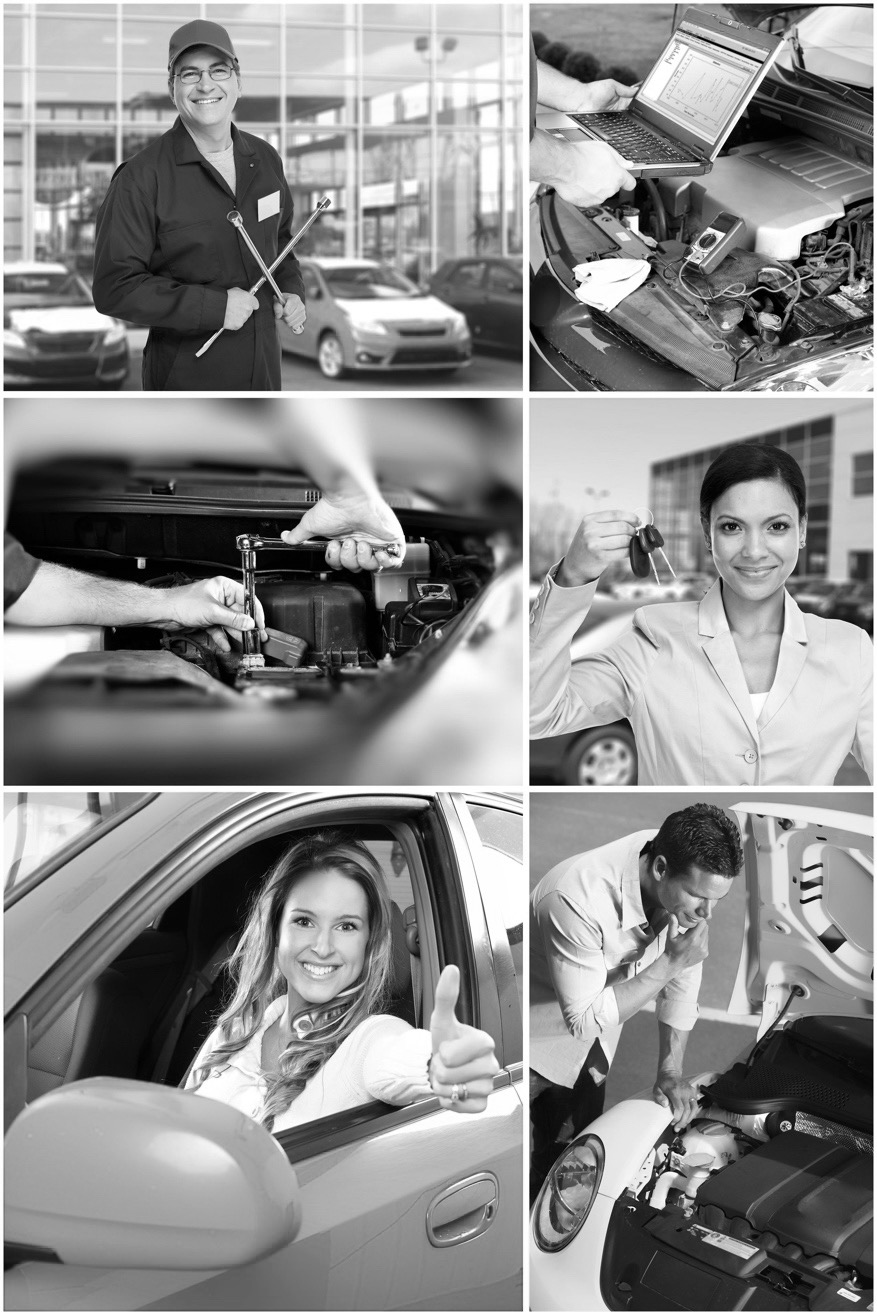 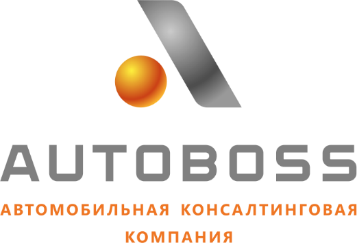 уделять особое отношение к развитию клиентского сервиса и позиционирования относительно проведения ТО и ремонтов заранее, уже в процессе гарантийного обслуживания, чтобы пользователи успели понять ценность сервиса и продолжали использовать СТО после истечения гарантии

вкладывать ресурсы в растущие сегменты рынка послепродажного обслуживания	вместо инвестиций в потребителей, уже отказавшихся от продукта 

анализировать данные рынка для сохранения понимания ситуации в динамике
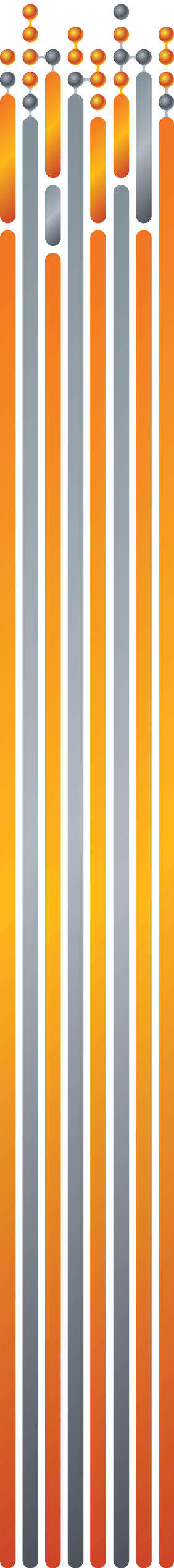 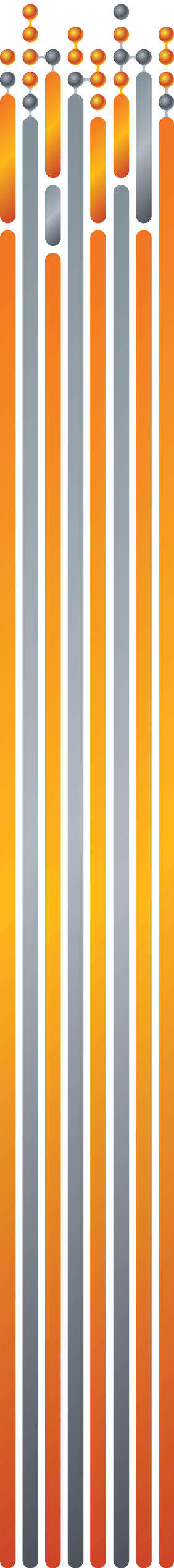 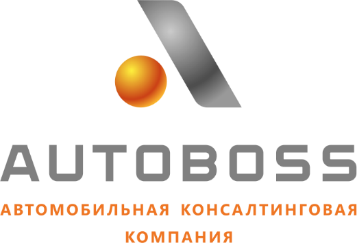 Спасибо за внимание!
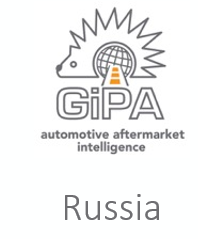 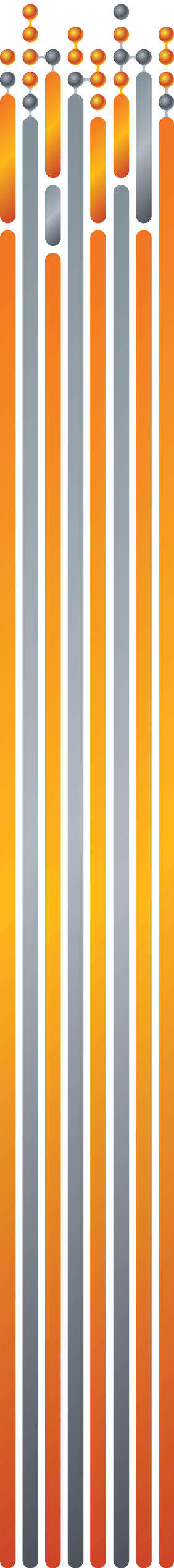 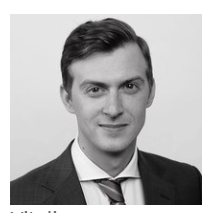 Виталий Кравец
Генеральный директор 

+7 985 410 04 87
VKRAVETS@GIPA.EU